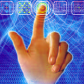 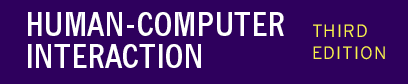 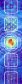 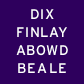 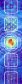 chapter 21
hypertext, multimedia and the world-wide web
hypertext, multimedia and the world-wide web
understanding hypertext
text escapes linearity, words and the page
finding things
navigating hyperspace
web technology
how it all works
web content
static: unchanging pictures and text
dynamic: interaction and applications on the web
understanding hypertext
finding things
web technology
static:
dynamic:
understanding hypertext
what is the hyper?
rich content: graphics, audio, video, computation and interaction
this is text
or is it
hypertext
only links
can tell
this is text
or is it
hypertext
only links
can tell
this is text
or is it
hypertext
only links
can tell
this is text
or is it
hypertext
only links
can tell
page 1
page 2
page 3
page 4
this is text
or is it
hypertext
only links
can tell
Text
imposes strict linear progression on the reader


the author’s ideas of what is best

often good :-)		… but not always!
this is text
or is it
hypertext
only links
can tell
this is text
or is it
hypertext
only links
can tell
this is text
or is it
hypertext
only links
can tell
this is text
or is it
hypertext
only links
can tell
this is text
or is it
hypertext
only links
can tell
this is text
or is it
hypertext
only links
can tell
this is text
or is it
hypertext
only links
can tell
this is text
or is it
hypertext
only links
can tell
bookmark
home
back link
external link
Hypertext - not just linear
non-linear structure
blocks of text (pages)
links between pages create a mesh or network
users follow their own path through information
Hypermedia – not just text
hypertext systems + additional media
illustrations, photographs, video and sound

links/hotspots may be in media
areas of pictures
times and locations in video

also called multimedia
but term also used for simple audio/video
animation
adding motion to images

for things that change in time
digital faces – seconds tick past or warp into the next
analogue face – hands sweep around the clock face
live displays: e.g. current system load 


for showing status and progress
flashing carat at text entry location
busy cursors (hour-glass, clock, spinning disc)
progress bars
animation (ctd)
for education and training
let students see things happen … as well as being interesting and entertaining images in their own right

for data visualisation
abrupt and smooth changes in multi-dimensional data visualised using animated, coloured surfaces 
complex molecules and their interactions more easily understood when they are rotated and viewed on the screen

for animated characters
wizards and help
video and audio
now easy to author
tools to edit sound & video and burn CDs & DVDs
easy to embed in web pages
standard formats (QuickTime, MP3)
still big … but getting manageable
memory OK … hand held MP3 players, TiVo etc.
but download time needs care – tell users how big!
very linear
hard to add ‘links’ often best as small clips or background
audio issues
formats
raw sound samples
huge … used for mixing and editing
MIDI
just which notes played and when
MP3
uses psychoacoustics - how the ear hears
issues
annoying if unwanted
even more annoying for others!
using animation and video
potentially powerful tools
note the success of television and arcade games

but …
how to harness the full possibilities of such media
different from ‘standard’ interfaces
this technology when we have much more experience.

so …
need to learn from film makers, dramatic theory, cartoonists, artists, writers
computation, intelligence and interaction
computers??	don’t just show things … do things

examples:
search – the HCI book web site
not just exercises, table of contents … also search

interaction
embedded applications (e.g, puzzle square)

adaption:
e-commerce sites suggest other things to buy
interacting in hypertextProfessor Alan’s puzzle square
@ http://www.hiraeth.com/alan/misc/game/game.html
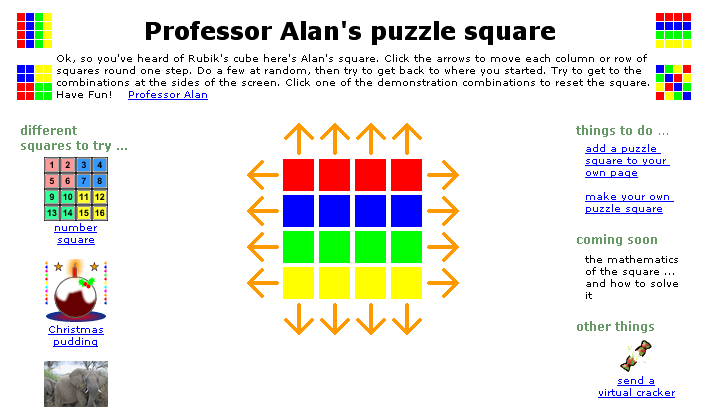 user clicks arrows to move squares
icons to reset
arrangement
hot links toother puzzles
delivery technology
on the computer
help systems installed on hard disk with applications 
CD-ROM or DVD based hypermedia

on the web
really ubiquitous!
in many countries, near universal internet access
not just web pages!
e.g. many applications have web-base documentation

… and on the move …
delivery (ctd) … on the move
platforms
mobile phones, PDAs, laptop computers

delivery
CD-ROM or DVD (like desktop)
cached content (e.g. AvantGo)
WiFi access points or mobile phone networks
WAP – for mobile phone, tiny web-like pages

context – who and where
tourist guides, directed advertising
application areas
rapid prototyping
create live storyboards
mock-up interaction using links

help and documentation
allows hierarchical contents, keyword search or browsing
just in time learning
what you want when you want it
(e.g. technical manual for a photocopier)
technical words linked to their definition in a glossary
links between similar photocopiers
application areas (ctd)
education
animation and graphics allow students to see things happen
sound adds atmosphere and means diagrams can be looked at while hearing explanation   
non-linear structure allows students to explore at their own pace
e-learning
letting education out of the classroom!!
e.g. eClass
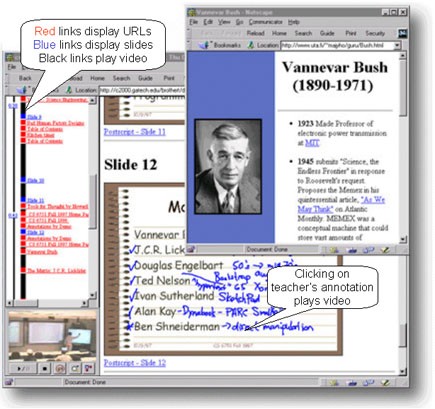 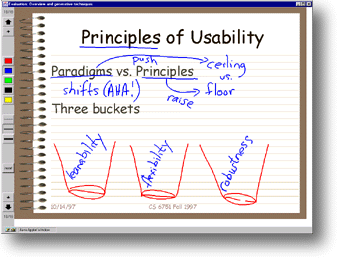 ... available later through web interface
slides, pen marks, video are ‘captured’
eClass   (formerly Classroom 2000)
an ordinary lecture?
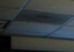 finding things
lost in hyperspacestructure and navigationhistory and bookmarksindices, directories and search
lost in hyperspace
non-linear structure
very powerful … 
but potentially confusing

two aspects of lostness
cognition and content
fragmentary information – no integration … confusion
navigation and structure
hyperlinks move across structure – where am I?

no easy solutions
but good design helps!
designing structure
ideas for structure
task analysis to for activities and processes
existing paper or organisational structures
going non-linear
paper and organisation single structure
hypertext – multiple structures
problems with common material, inconsistencies etc.
clarity of cross structure links v. important
scent
do hot spots for links make it clear where they are going to??
making navigation easier
maps
give an overview of the structure
show current location – you are here!
recommended routes
guided tour or bus tour metaphor
linear path through non-linear structure
levels of access
summary then progressive depth
supporting printing!
needs linearised content,  links back to source
history, bookmarks, etc.
revisiting
‘hub and spoke’ access – click-back-click-back
lots of revisiting of pages
‘back’ is 30% of all browser navigation
but multi-step back and history used less
bookmarks and favourites for longer term revisiting
deep links
bookmarks and external links – into heart of site
are pages self explanatory?  what site? where in it?
e.g. breadcrumbs for context
frames
difficult to bookmark, search and link to
but some good reasons for use (see /e3/online/frames/)
indices, directories and search
index
often found ion help, documentation, … even books
selective: not an exhaustive list of words used
directories
on web index would be huge! so hand chosen sites
e.g. open directory project, Yahoo!
web search engines
‘crawl’ the web following links from page to page
build full word index (but ignore common ‘stop’ words)
looks up in index when you enter keywords to find pages
complex search
too many pages for single word …		need to be more selective:
Boolean search
combine words with logic:  e.g. ‘engine AND NOT car’
link structure
Google uses richness of in and out links to rank pages
recommender systems
use other people’s choices to guide other people
being search engine friendly
add ‘Meta’ tags, relevant title, keywords, description
hard to index generated pages … the hidden web
syuh how gtw 
hsio i ert ag ty
ghn ty we ghty
chdi qw oatyf
wet dfla ght a
syuh how gtw 
hsio i ert ag ty
ghn ty we ghty
chdi qw oatyf
wet dfla ght a
syuh how gtw 
hsio i ert ag ty
ghn ty we ghty
chdi qw oatyf
wet dfla ght a
syuh how gtw 
hsio i ert ag ty
ghn ty we ghty
chdi qw oatyf
wet dfla ght a
syuh how gtw 
hsio i ert ag ty
ghn ty we ghty
chdi qw oatyf
wet dfla ght a
syuh how gtw 
hsio i ert ag ty
ghn ty we ghty
chdi qw oatyf
wet dfla ght a
syuh how gtw 
hsio i ert ag ty
ghn ty we ghty
chdi qw oatyf
wet dfla ght a
syuh how gtw 
hsio i ert ag ty
ghn ty we ghty
chdi qw oatyf
wet dfla ght a
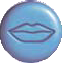 finding research literature
special portals and search sites:		e.g. citeseer <citeseer.nj.nec.com>
searches web for papers
scans the papers for bibliography
uses this to build up citation index
bibliography backwards in time
citation forwards in time
web technology and issues
protocols and browsers
web servers and clients
networking
web basics …
the ‘web’ – protocols and standard
HTTP – to carry information over the internet
HTML, XML and graphics formats for content
browsers to view the results … plus plug-ins

changing use
initially research (CERN - high energy physics)
now corporate, government, commerceand entertainment, advertising, community

challenges
lost in hyperspace, information overload
 server finds page
 browser sends request
communicate with HTTP
syuh how gtw 
hsio i ert ag ty
ghn ty we ghty
chdi qw oatyf
wet dfla ght a
 server sends page back
web servers and clients
the web is distributed
different machines far across the world
pages stored on servers
browsers (the clients) ask for pages
sent to and fro across the internet
 user clicks link
GET /e3/authors.html HTTP/1.1
syuh how gtw 
hsio i ert ag ty
ghn ty we ghty
chdi qw oatyf
wet dfla ght a
syuh how gtw 
hsio i ert ag ty
ghn ty we ghty
chdi qw oatyf
wet dfla ght a
syuh how gtw 
hsio i ert ag ty
ghn ty we ghty
chdi qw oatyf
wet dfla ght a
syuh how gtw 
hsio i ert ag ty
ghn ty we ghty
chdi qw oatyf
wet dfla ght a
syuh how gtw 
hsio i ert ag ty
ghn ty we ghty
chdi qw oatyf
wet dfla ght a
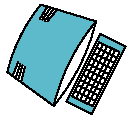 syuh how gtw 
hsio i ert ag ty
ghn ty we ghty
chdi qw oatyf
wet dfla ght a
syuh how gtw 
hsio i ert ag ty
ghn ty we ghty
chdi qw oatyf
wet dfla ght a
 browser displays it
web server (stores pages)
web client (browser)
network issues - timing
QoS (quality of service)
bandwidth
how much information per second
latency
how long it takes (delay)
jitter
how consistent is the delay
reliability
some messages are lost… need to be resent … increases jitter
connection set-up
need to ‘handshake’ to start
bandwidth, latency and jitter
bandwidthhow much
latencyhow long
send
receive
time
jitterhow variable
design implications
bandwidth  think about download time
e.g. 100K image: 1 sec – broadband, 18 secs – 56K modem
save graphics in appropriate format and size
reuse the same graphics
in the browser cache after first load
connection time
one big file may be better then several small ones
beware of ‘fit on one screen’ rule – scrolling is fast!
think before breaking big graphic into bits
latency  think about feedback
feedback and feedthrough
network delays too slow!  so …
feedback – think:
immediate local feedback –  something has happened
slower semantic feedback – what has happened
feedthrough between users:
hard – cannot avoid network
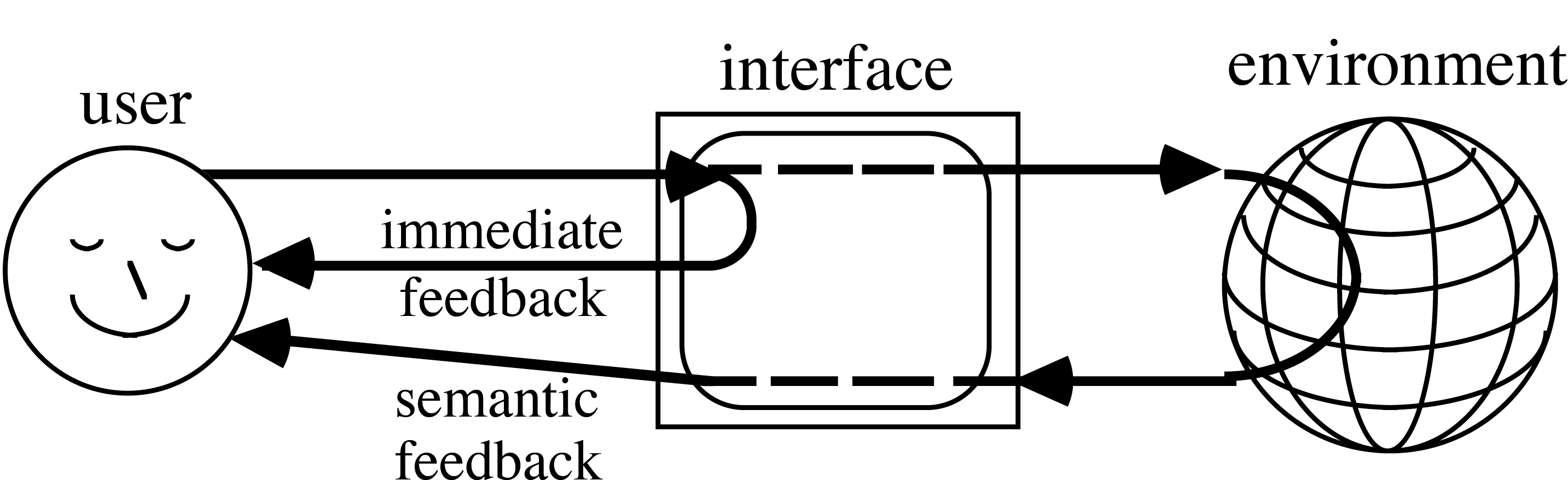 N.B. larger screens and faster  connections mean WML giving way to small HTML pages
syuh how gtw 
hsio i ert ag ty
ghn ty we ghty
chdi qw oatyf
wet dfla ght a
syuh how gtw 
hsio i ert ag ty
ghn ty we ghty
chdi qw oatyf
wet dfla ght a
syuh how gtw 
hsio i ert ag ty
ghn ty we ghty
chdi qw oatyf
wet dfla ght a
syuh how gtw 
hsio i ert ag ty
ghn ty we ghty
chdi qw oatyf
wet dfla ght a
syuh how gtw 
hsio i ert ag ty
ghn ty we ghty
chdi qw oatyf
wet dfla ght a
syuh how gtw 
hsio i ert ag ty
ghn ty we ghty
chdi qw oatyf
wet dfla ght a
syuh how gtw 
hsio i ert ag ty
ghn ty we ghty
chdi qw oatyf
wet dfla ght a
syuh how gtw 
hsio i ert ag ty
ghn ty we ghty
chdi qw oatyf
wet dfla ght a
syuh how gtw 
hsio i ert ag ty
ghn ty we ghty
chdi qw oatyf
wet dfla ght a
syuh how gtw 
hsio i ert ag ty
ghn ty we ghty
chdi qw oatyf
wet dfla ght a
syuh how gtw 
hsio i ert ag ty
ghn ty we ghty
chdi qw oatyf
wet dfla ght a
syuh how gtw 
hsio i ert ag ty
ghn ty we ghty
chdi qw oatyf
wet dfla ght a
syuh how gtw 
hsio i ert ag ty
ghn ty we ghty
chdi qw oatyf
wet dfla ght a
syuh how gtw 
hsio i ert ag ty
ghn ty we ghty
chdi qw oatyf
wet dfla ght a
syuh how gtw 
hsio i ert ag ty
ghn ty we ghty
chdi qw oatyf
wet dfla ght a
syuh how gtw 
hsio i ert ag ty
ghn ty we ghty
chdi qw oatyf
wet dfla ght a
syuh how gtw 
hsio i ert ag ty
ghn ty we ghty
chdi qw oatyf
wet dfla ght a
syuh how gtw 
hsio i ert ag ty
ghn ty we ghty
chdi qw oatyf
wet dfla ght a
syuh how gtw 
hsio i ert ag ty
ghn ty we ghty
chdi qw oatyf
wet dfla ght a
syuh how gtw 
hsio i ert ag ty
ghn ty we ghty
chdi qw oatyf
wet dfla ght a
syuh how gtw 
hsio i ert ag ty
ghn ty we ghty
chdi qw oatyf
wet dfla ght a
syuh how gtw 
hsio i ert ag ty
ghn ty we ghty
chdi qw oatyf
wet dfla ght a
syuh how gtw 
hsio i ert ag ty
ghn ty we ghty
chdi qw oatyf
wet dfla ght a
syuh how gtw 
hsio i ert ag ty
ghn ty we ghty
chdi qw oatyf
wet dfla ght a
server sends whole stackusing WAP protocol
syuh how gtw 
hsio i ert ag ty
ghn ty we ghty
chdi qw oatyf
wet dfla ght a
syuh how gtw 
hsio i ert ag ty
ghn ty we ghty
chdi qw oatyf
wet dfla ght a
syuh how gtw 
hsio i ert ag ty
ghn ty we ghty
chdi qw oatyf
wet dfla ght a
syuh how gtw 
hsio i ert ag ty
ghn ty we ghty
chdi qw oatyf
wet dfla ght a
syuh how gtw 
hsio i ert ag ty
ghn ty we ghty
chdi qw oatyf
wet dfla ght a
syuh how gtw 
hsio i ert ag ty
ghn ty we ghty
chdi qw oatyf
wet dfla ght a
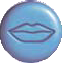 WAP - web on the phone
very small screen
scrolling painful  small ‘pages’
GSM connection slow  big chunks
WML (wireless mark-up language)
content delivered in ‘stacks’ of ‘cards’
cards are the ‘pages’ the user views
but navigation within the stack fast
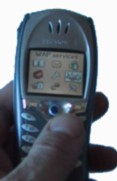 navigation within stack fast
server stores ‘stacks’ of cards
errata: book says stacks of ‘notes’, cards is correct
static web content
medium and message
text, graphics, movies and sound
the message and the medium
“content is king”
the catch phrase of dot.com era … but widely ignored

the message … content should be 
appropriate to the audience, timely, reliable , ….
generally worth reading !

the medium … page and site design
good design – essential to attract readers			… but won’t hide bad material!
bad design – may mean good material never seen
printable!
text
text style
generic styles universal: serif, sans, fixed, bold, italic
specific fonts too, but vary between platforms
cascading style sheets (CSS) for fine control	… but beware older browsers and fixed font sizes
colour … often abused!

positioning
easy .. left, right justified or centred
precise positioning with DHTML … but beware platforms … 
screen size

mathematics … needs special fonts, layout, … arghhhh
graphics
use with care …
N.B. file size and download time … 	this image = 1000 words of text
affected by size, number of colours, file format
backgrounds … often add little, hard to read text

speeding it up
caching – reuse same graphics
progressive formats:
image appears in low res and gets clearer
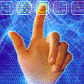 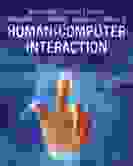 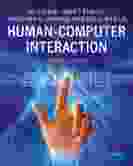 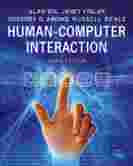 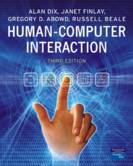 graphics (ctd)
formats
JPEG – for photos
higher compression but ‘lossy’
get ‘artefacts’
GIF for sharp edges
lossless compression
PNG supported by current web browsers
and action
animated gifs for simple animations
image maps for images you can click on
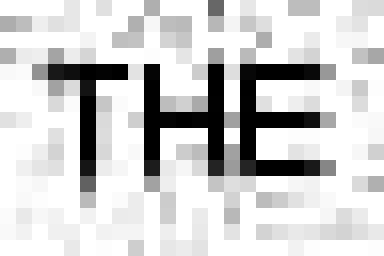 JPEG quality=20
icons
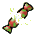 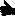 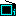 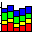 on the web just small images
for bullets, decoration
or to link to other pages
lots available!

design … just like any interface
need to be understood
designed as collection to fit …

under construction
a sign of the inherent incompleteness of the web
or just plain lazy ??
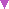 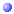 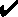 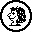 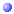 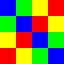 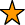 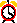 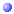 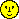 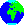 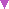 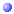 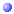 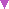 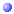 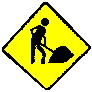 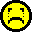 web colour
how many colours?
PC monitors – millions – 24 bits per pixel… but the ‘same’ colour may look very different
N.B. usually only 72–96 dpi
older computers, PDAs, phones …
perhaps only 16 bits or 8 bits per pixel … 256 colours
or even greyscale
colour palettes
choose useful 256 colours
different choices, but Netscape ‘web safe’ 216 are common
each GIF image has its own palette – use for fast download
web server
user’s machine
syuh how gtw 
hsio i ert ag ty
ghn ty we ghty
chdi qw oatyf
wet dfla ght a
syuh how gtw 
hsio i ert ag ty
ghn ty we ghty
chdi qw oatyf
wet dfla ght a
syuh how gtw 
hsio i ert ag ty
ghn ty we ghty
chdi qw oatyf
wet dfla ght a
movie plays
(i)  page
loads
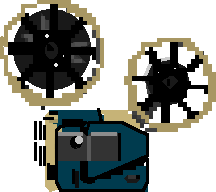 (ii) user
watches
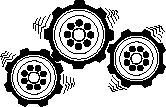 movies and sound
problems
size and download… like graphics but worse!
may need special plug-ins
audio not so bad, some compact formats (MIDI)
streaming video
play while downloading
can be used for ‘broadcast’ radio or TV
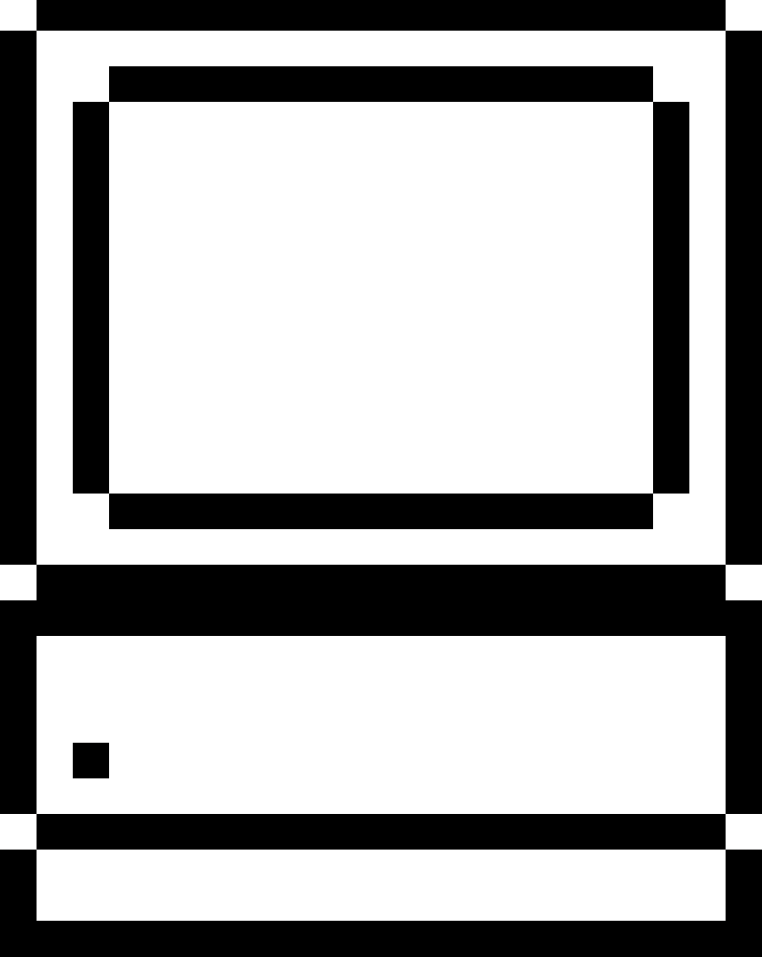 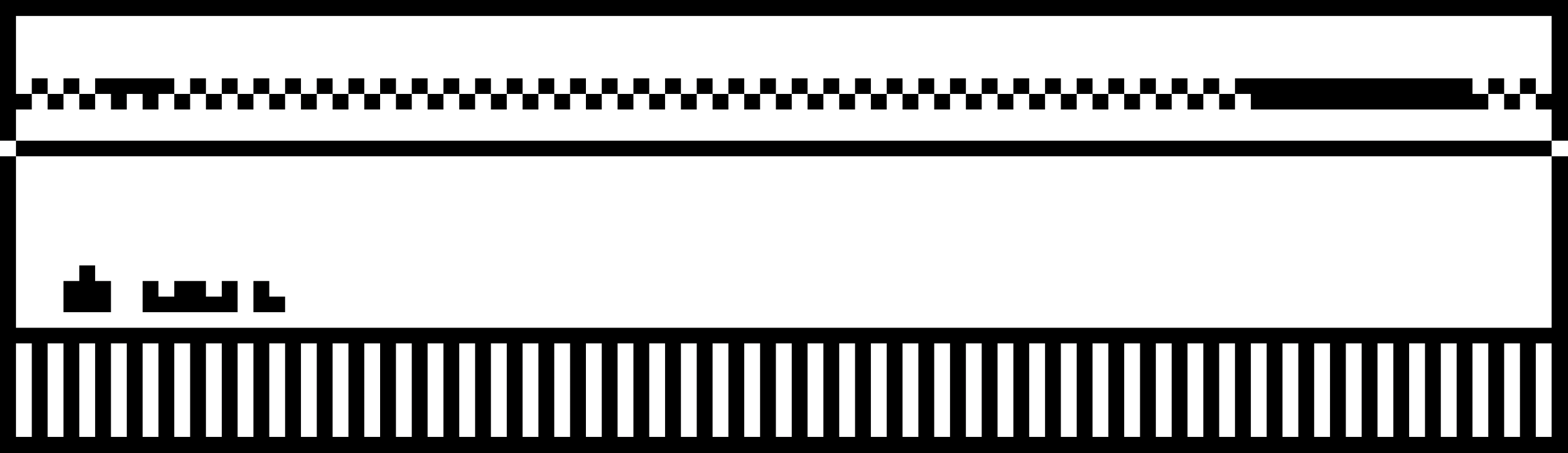 dynamic web content
what happens where
technology and security
local interaction, search
remote & batch generation
dynamic content
the active web
early days of the web
static pages … mostly text
some gateways (ftp, gopher)
usability … easy - one simple model		(except frames break the model!)

dynamic content
what is the model/metaphor ???
passive pages or active interface
each leads to different user understanding
 no easy answers!
what happens where?
architectural design is about what happens where

this affects:
feedback 
seeing results of one’s own actions
feedthrough
seeing effects of other people’s actions

also affects complexity of implementation and hence maintenance
user view
what changes?
media stream, presentation, content
by whom?
automatic, site author, user
other users - feedthrough
how often?
pace of change: days, months, seconds
technology
where does it happen
client
applets , Flash, JavaScript & DHTML
server
CGI scripts, Java servlets , JSP, ASP,  PHP, etc,
another machine
author’s machine, database server, proxy
people
socio-techncal solutions
security
for computation
code and data at same place!

problem
data - needs to be secure
web-server - least secure machine
client machine even worse

   …  and networks!
syuh how gtw 
hsio i ert ag ty
ghn ty we ghty
chdi qw oatyf
wet dfla ght a
web server
syuh how gtw 
hsio i ert ag ty
ghn ty we ghty
chdi qw oatyf
wet dfla ght a
syuh how gtw 
hsio i ert ag ty
ghn ty we ghty
chdi qw oatyf
wet dfla ght a
user’s machine
script / Java
running in client
(i)  page
loads once
(ii) user
interacts
locally
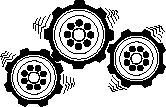 local interaction (at client)
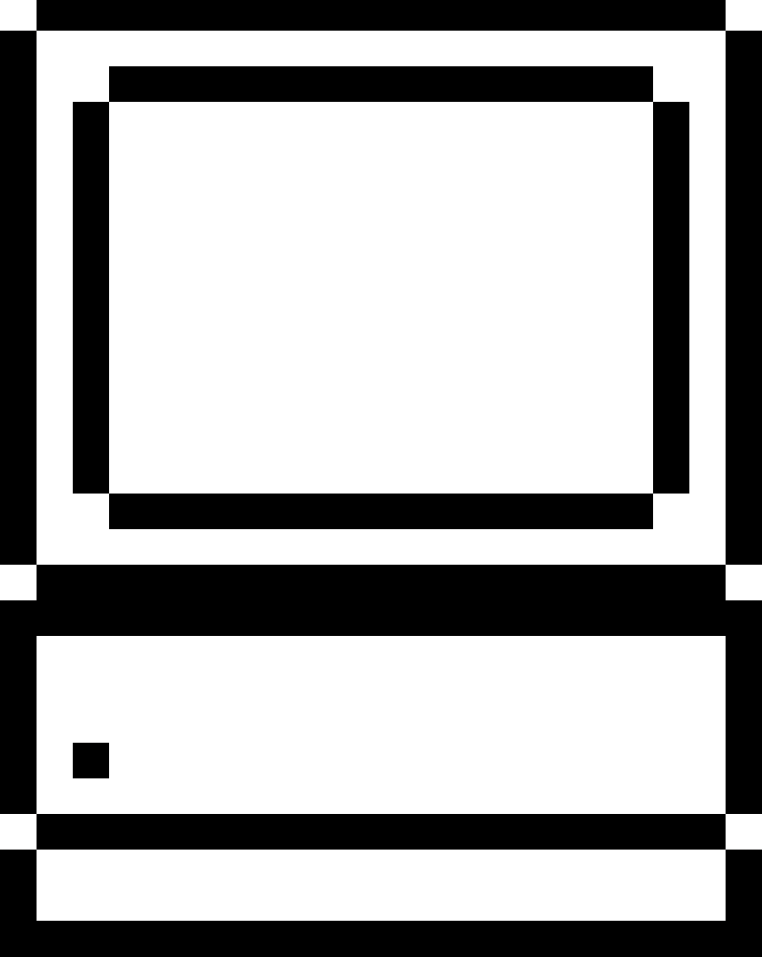 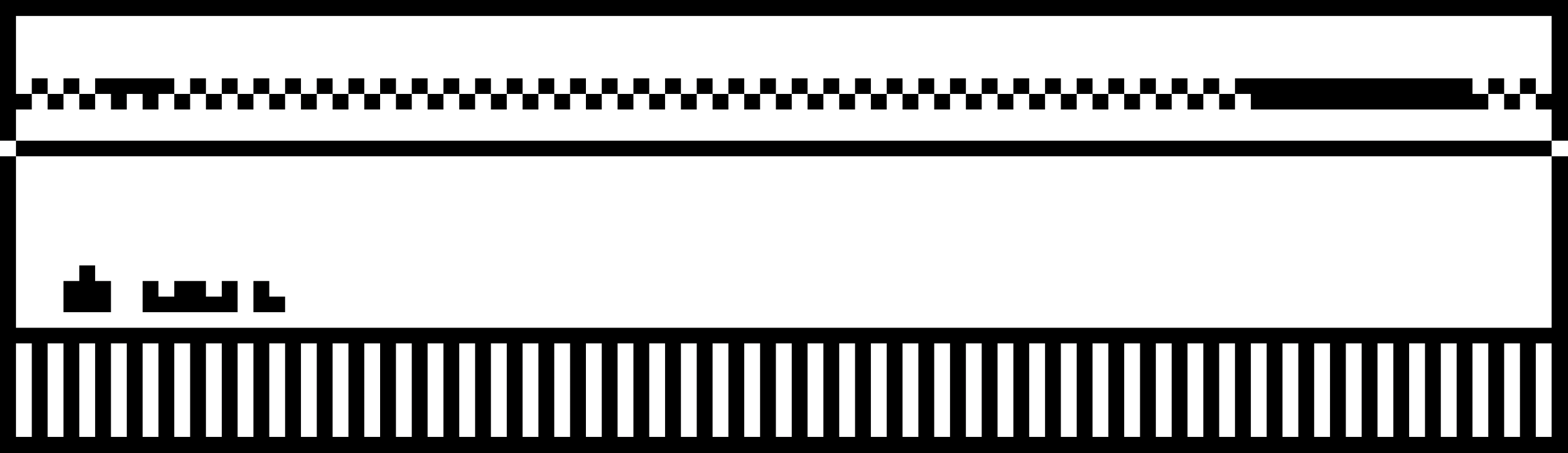 fixed content
use Java applets, Flash, JavaScript+DHTML
pros:  rapid feedback 
cons:  only local, no feedthrough
after interaction … what does ‘back’ do ??
examples
… TO DO … …
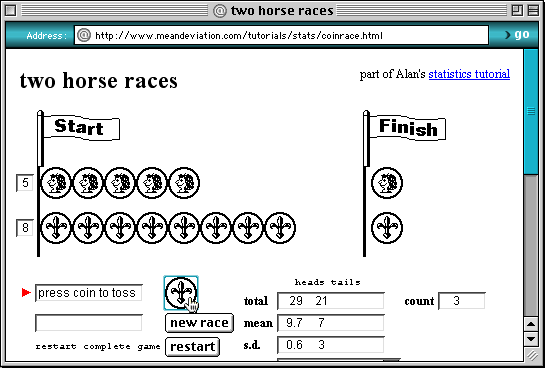 dancing histograms
are a Java applet
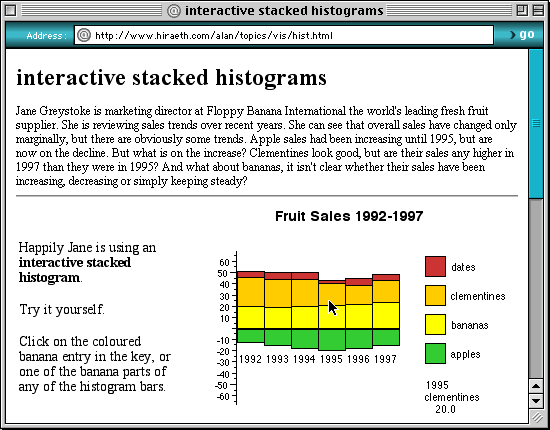 coin race uses
JavaScript
web server
user’s machine
CGI script
looks up
words in
index
syuh how gtw 
hsio i ert ag ty
ghn ty we ghty
chdi qw oatyf
wet dfla ght a
web page with
text field for
search words
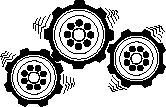 (i) user fills
field in form
(ii) search
results returned
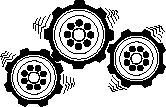 index file
pre-computed
search
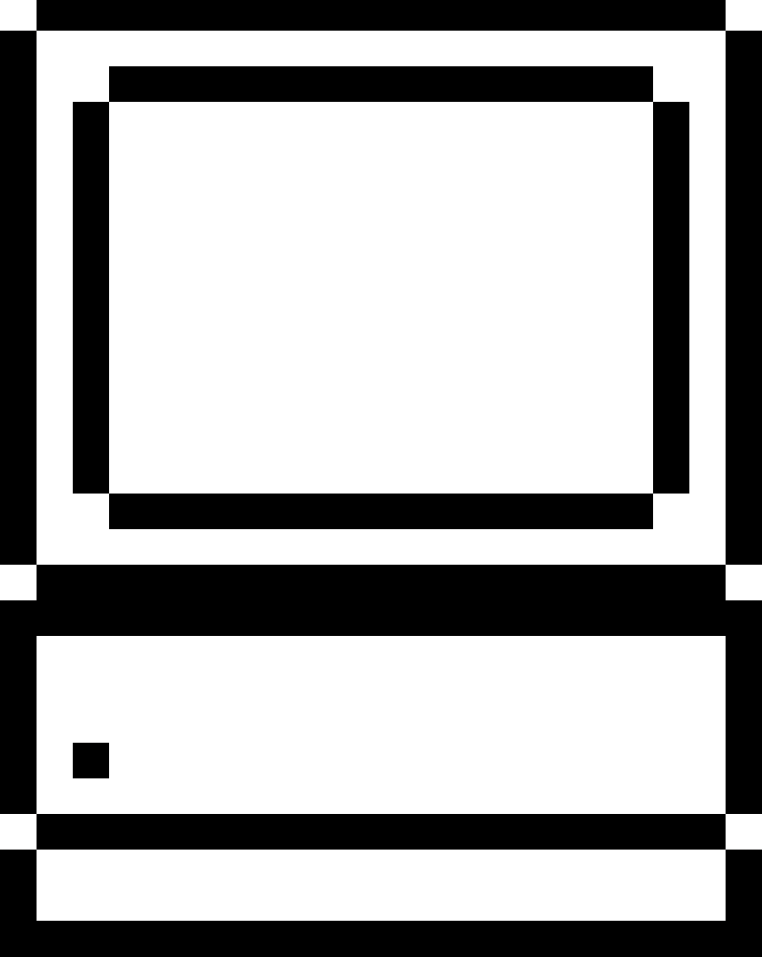 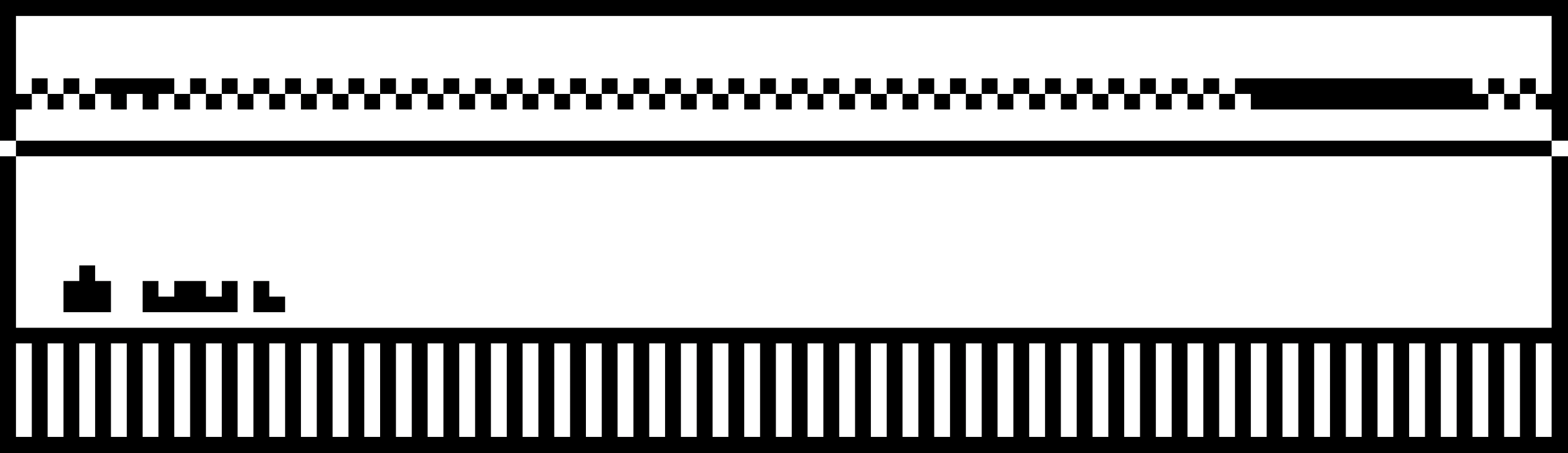 create indices off-line 
fast lookup when needed
		see   http://www.hcibook.com/e3/search/
automatic generation
dilemma;
hand crafting  … leads to web stasis!!
so need database driven sites
early days ad hoc, now many tools
options:
client-end applet or Flash access remote DB
server-end CGI driven by web forms (limited UI)
hybrid solutions
CGI generated pages can contain JavaScript etc.
JavaScript can ‘write’ web pages on the fly!
web server
user’s machine
Java applet
JDBC accesses  database
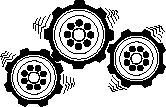 Java applet & JDBC
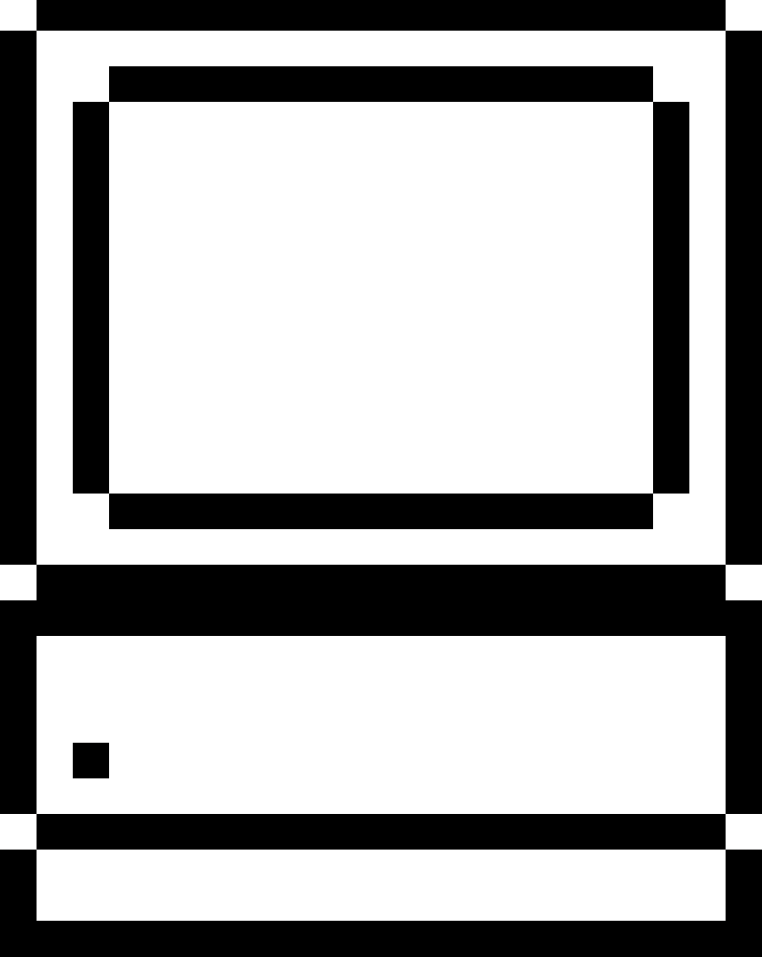 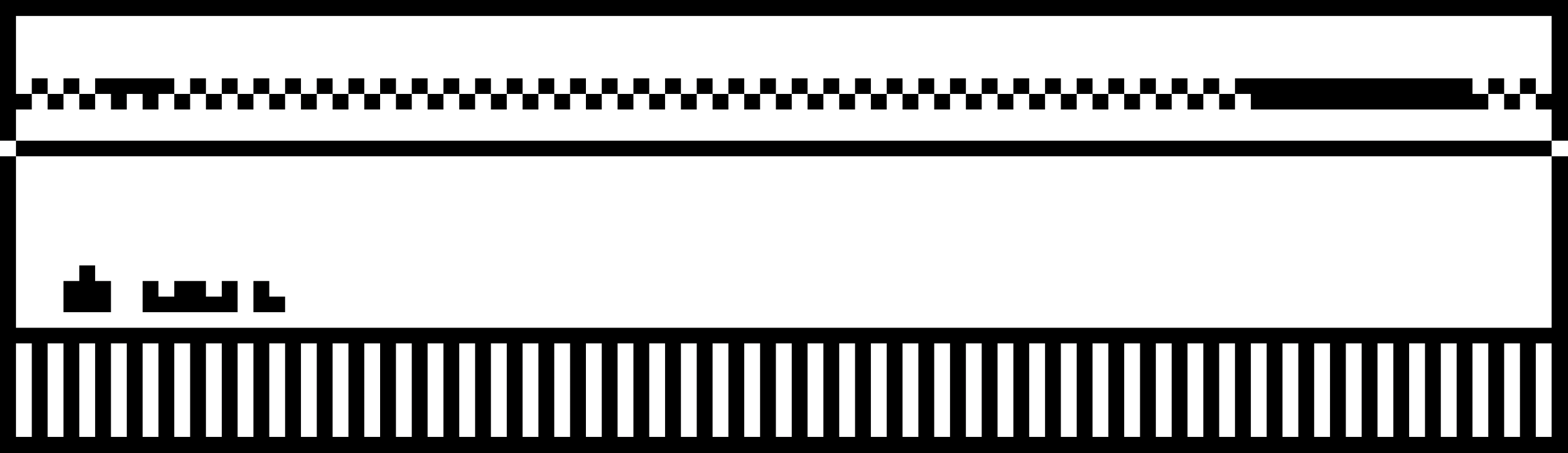 pros:  interactive DB access 
cons:  bandwidth, security
web server
user’s machine
CGI script
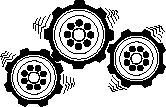 (i) request
to server
(ii) CGI script accesses database using SQL/JDBC
generated  pages
(iii) server returns
generated
pages
syuh how gtw 
hsio i ert ag ty
ghn ty we ghty
chdi qw oatyf
wet dfla ght a
syuh how gtw 
hsio i ert ag ty
ghn ty we ghty
chdi qw oatyf
wet dfla ght a
syuh how gtw 
hsio i ert ag ty
ghn ty we ghty
chdi qw oatyf
wet dfla ght a
CGI script accesses database
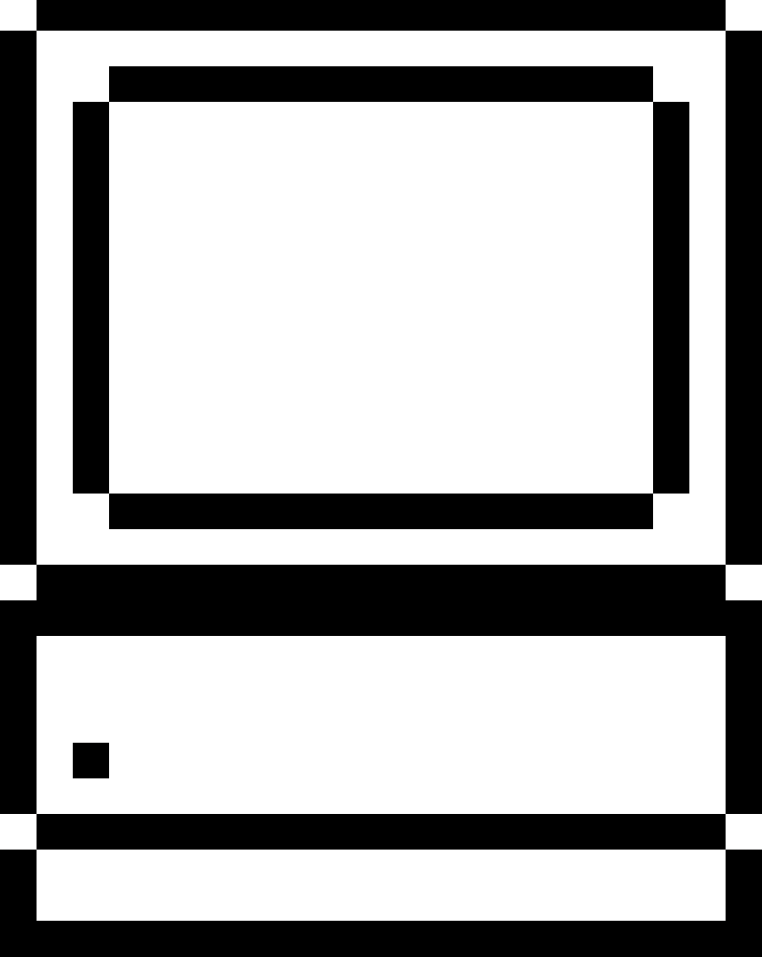 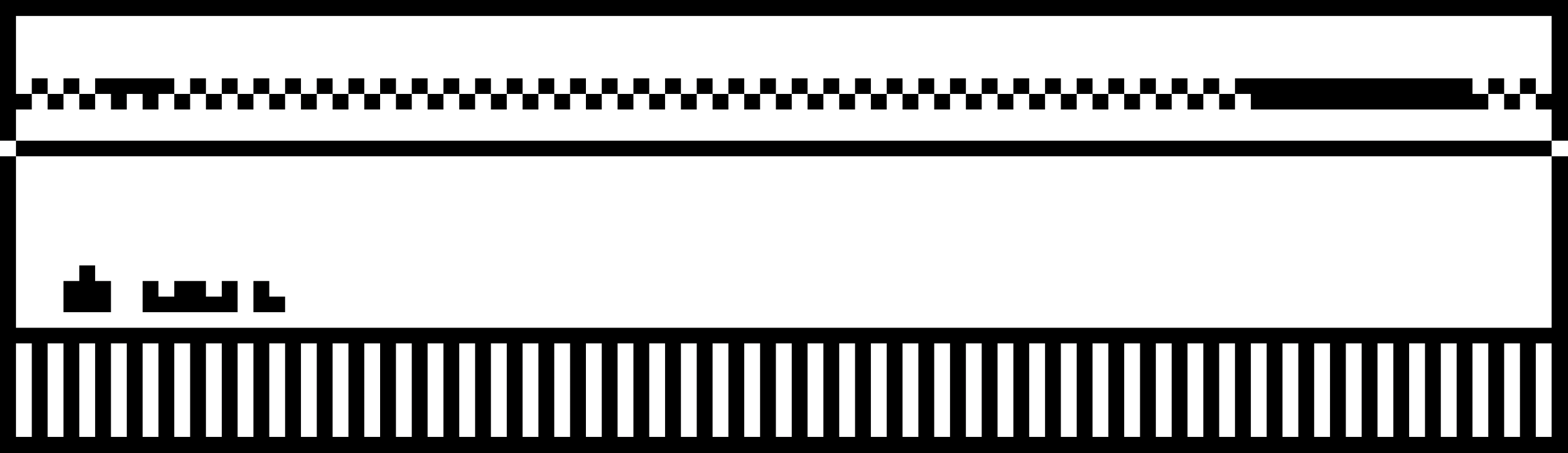 pros: up-to-date, use existing DB 
cons: not proxy/index friendly
batch generation
for slow varying data
update local database
periodically generate pages and upload
many technologies
C, Java, HyperCard, Visual Basic
Set db = openDatabase("C:\test.mdb");
sql = "select Name, Address from Personnel;"
Set query = db.OpenRecordset(sql)
Open "out.html" For Output As #1

Print #1, "<h1>Address List</h1>"
query.MoveFirst
While Not query.EOF
 Print #1, "<p>" & query("Name") & " ” & query("Address")
 query.MoveNext
Wend

Close #1
query.Close
web server
third machine
user’s machine
(iii) server returns
generated
pages
(i) pages generated off-line from database
(ii) pages copied to web server via ftp
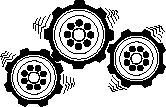 generated  pages
syuh how gtw 
hsio i ert ag ty
ghn ty we ghty
chdi qw oatyf
wet dfla ght a
syuh how gtw 
hsio i ert ag ty
ghn ty we ghty
chdi qw oatyf
wet dfla ght a
syuh how gtw 
hsio i ert ag ty
ghn ty we ghty
chdi qw oatyf
wet dfla ght a
batch generation of web pages
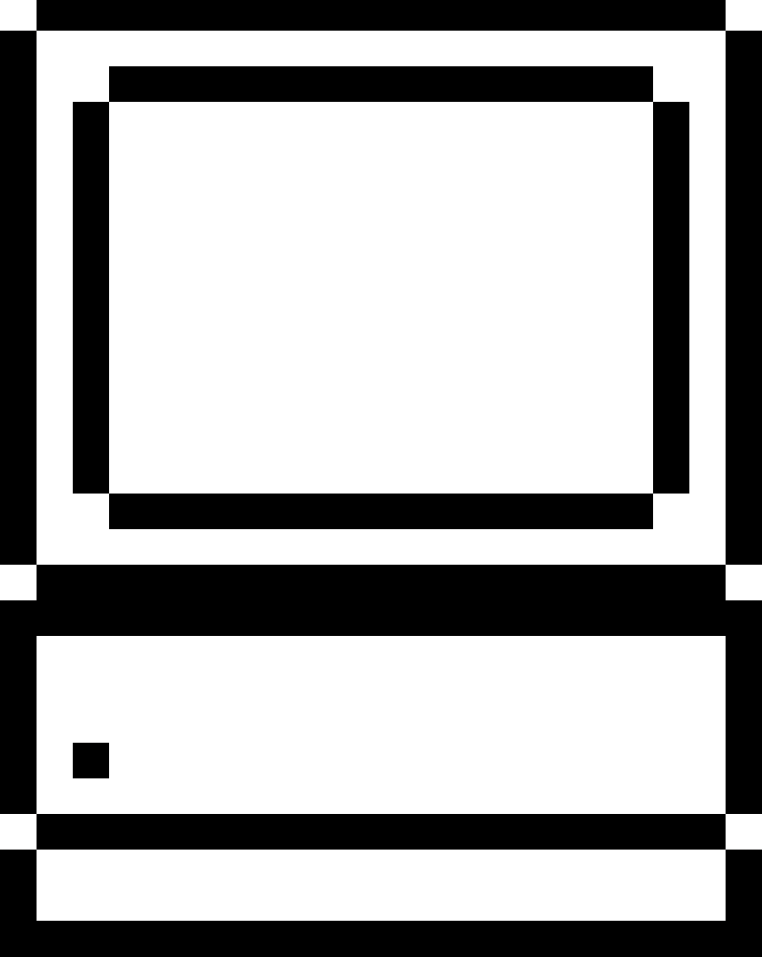 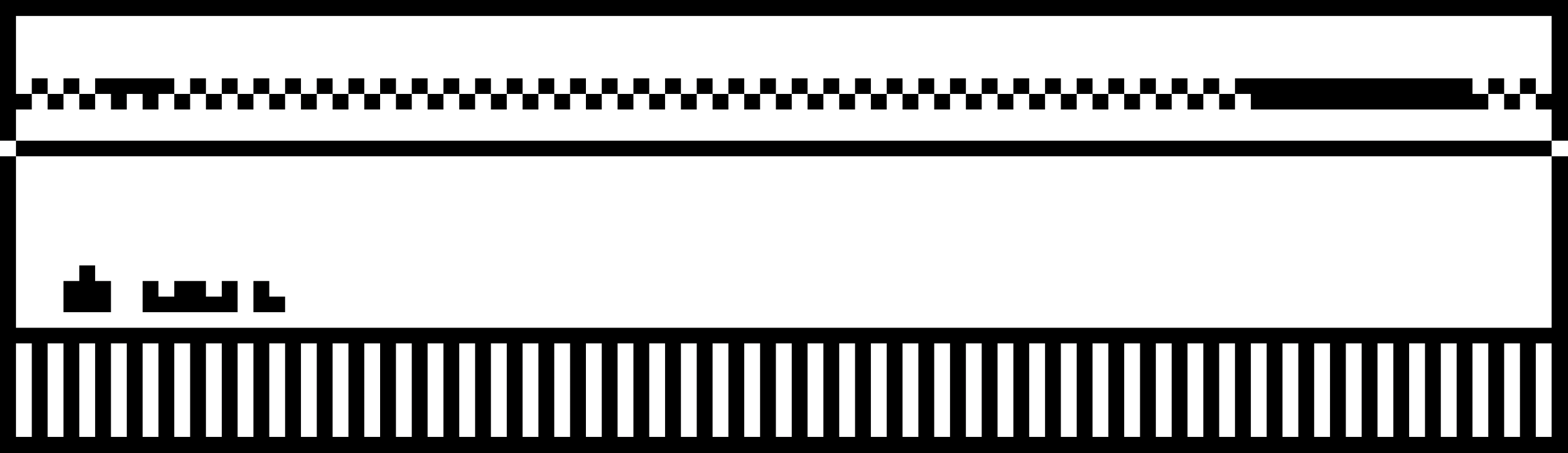 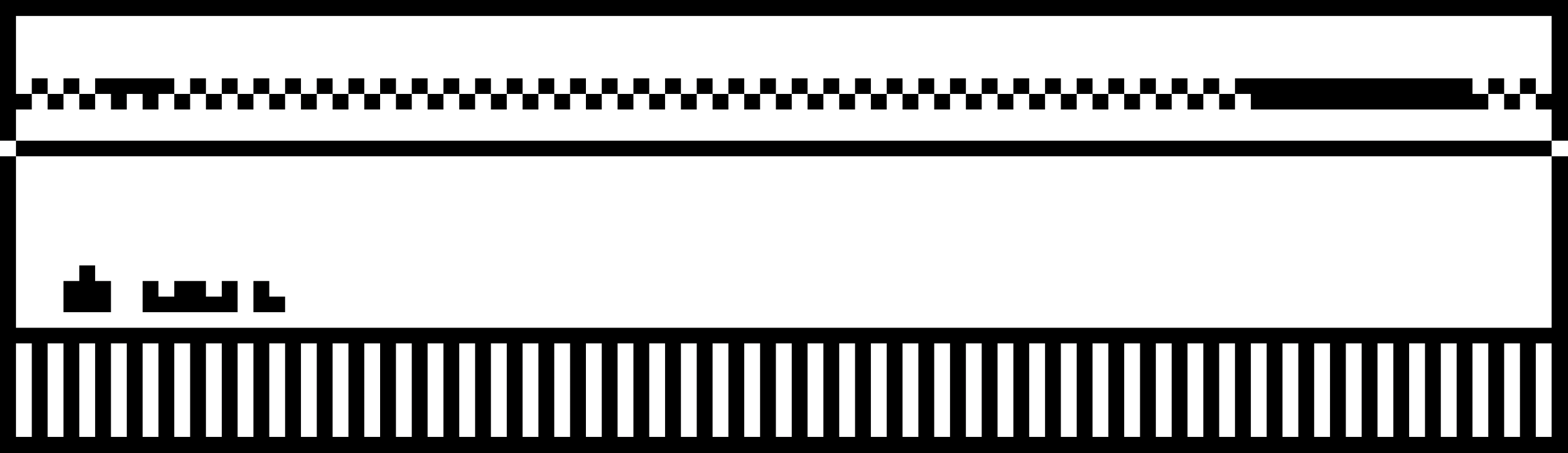 pros:  indexable, secure
cons:  slower turnaround
dynamic content
really ‘active’ web pages …
data updated as well as presented on the web
presentation
any of the previous means: CGI, applet-JDBC
update
web form/interface -> server script -> update db
e.g. book theatre seats
issues
authentication and security
multiple transactions due to ‘back’ button
right pace/control – do we want human in the loop?
JEB
HTML
XML
JDBC
JSP
web
server
enterprise
server
database
n-tier architecture
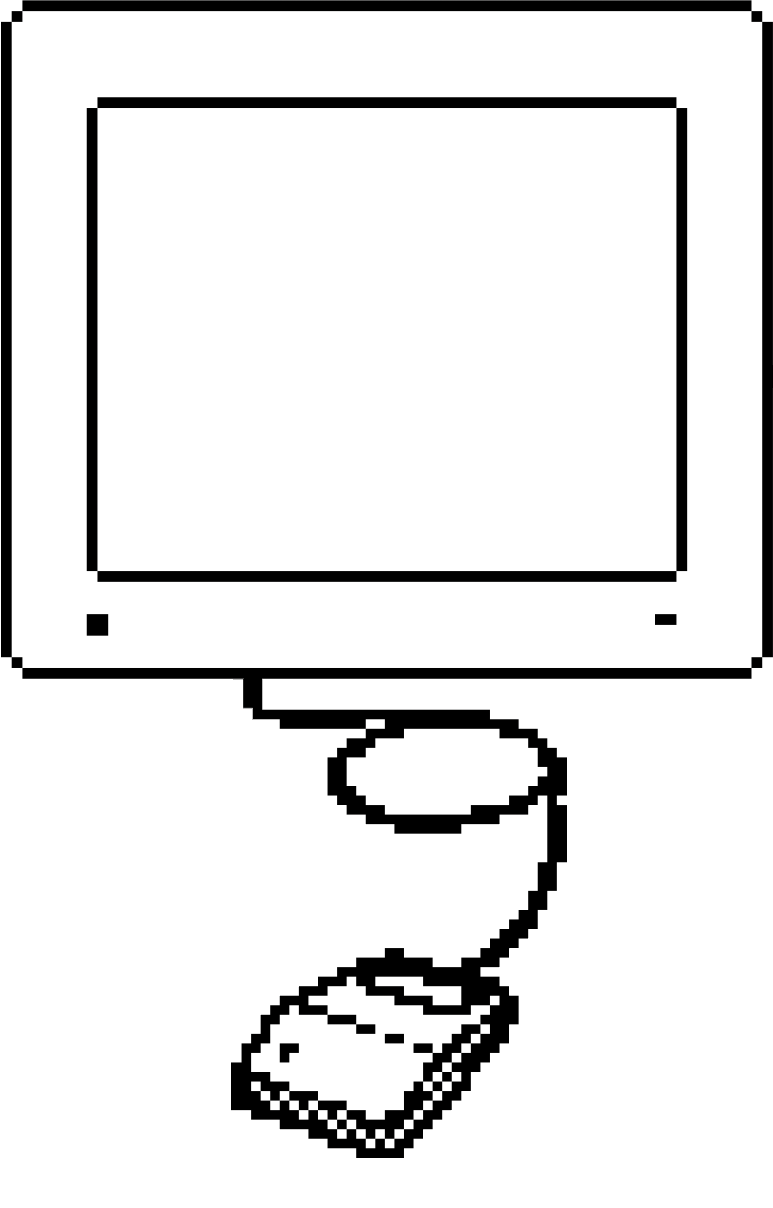 one or more intermediate layers 
‘business logic’ in layers
web standard components and protocols